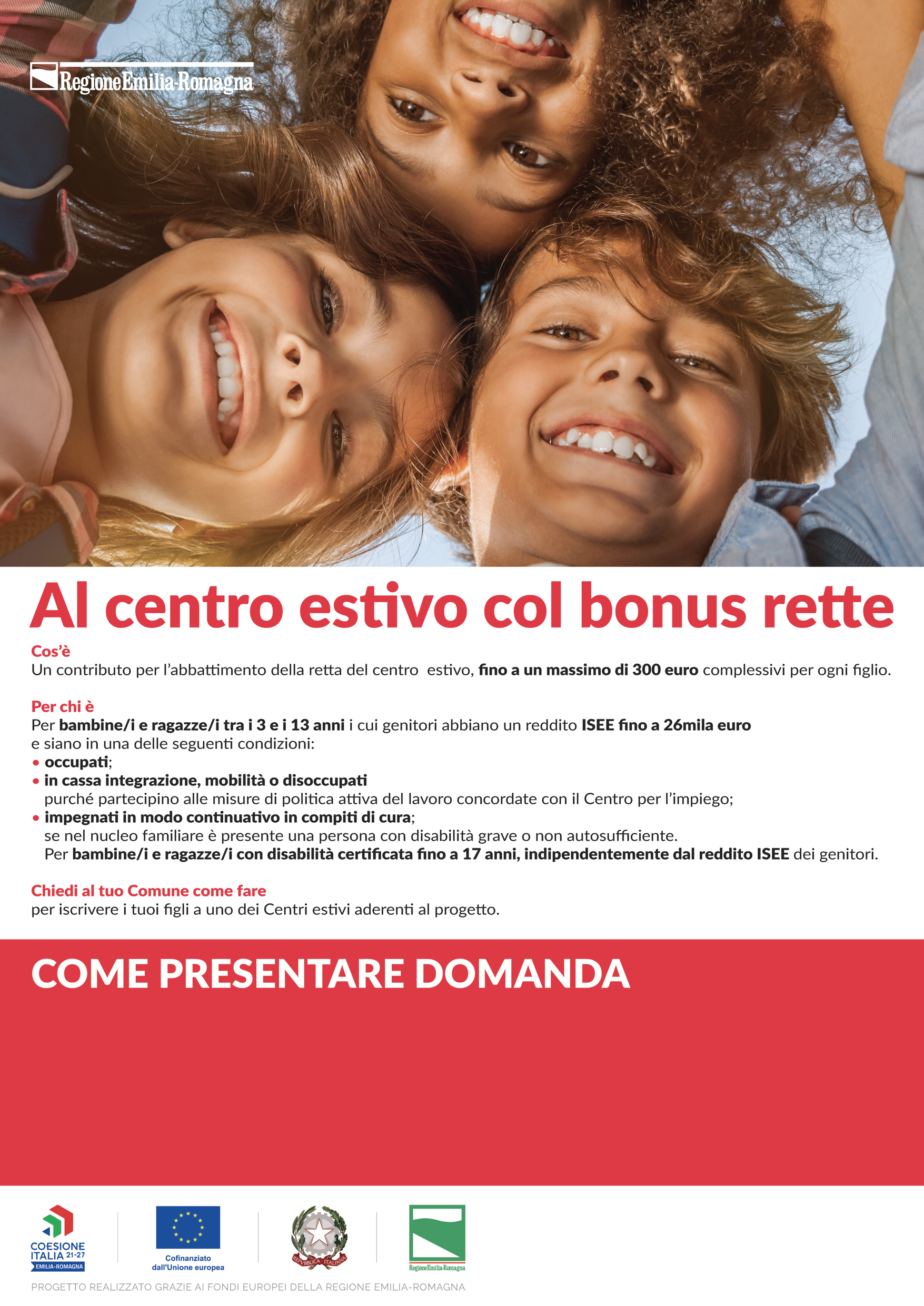 Le famiglie potranno presentare le domande online utilizzando il seguente link http://intranet.unionepedemontana.pr.it/centriestivi
dal 22 aprile al 27 maggio 2025 (ore 12.00)